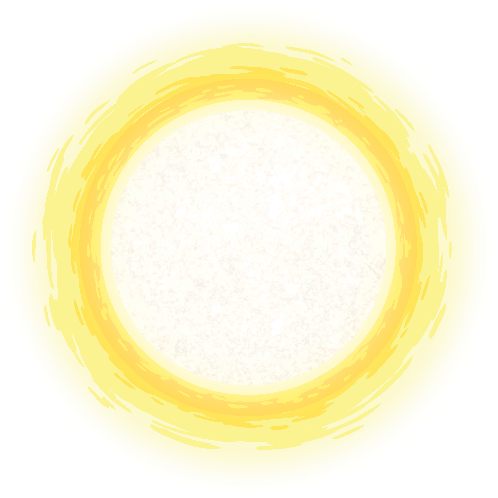 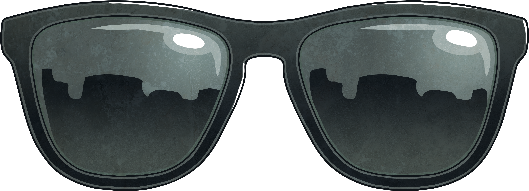 Monday
Tuesday
Wednesday
Thursday
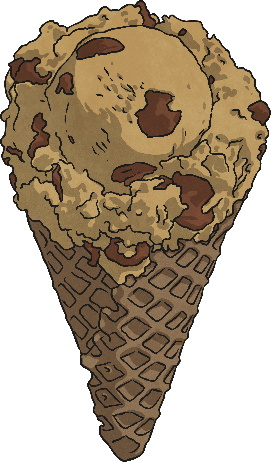 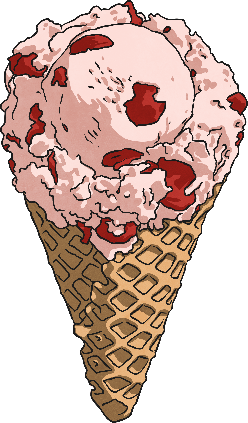 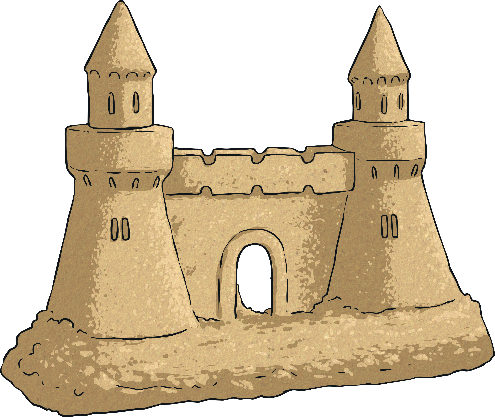 Friday
Summer 5 Monday
Menu
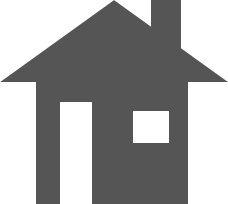 Place Value
Fractions
Reveal answer
Reveal answer
What number is hidden in these equivalent fractions?
Write eight hundred and thirty-six thousand, five hundred and twelve in numerals.
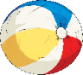 1
4
=
6
24
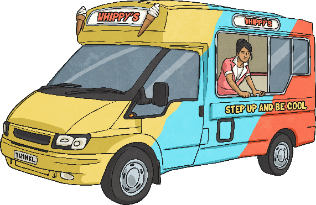 836 512
Problem Solving
Reveal answer
Write three square numbers between 20 and 50.
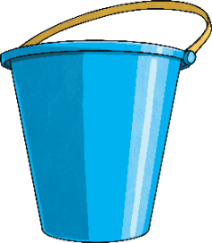 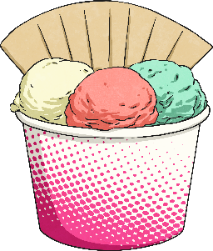 + and −
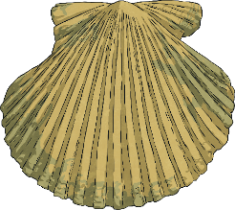 Reveal answer
25
36
49
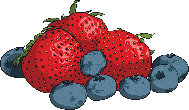 16 300 + 900 = 17 200
Reveal answer
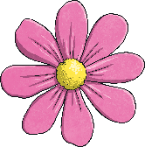 Reasoning
29 700
30 100 - 400 =
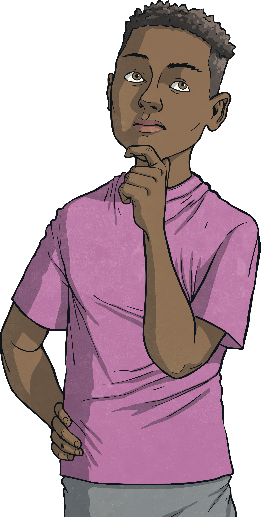 I can multiply a number by 1 or divide a number by 1 and the answer will be the same.
× and ÷
Reveal answer
Use a written method to solve this calculation:
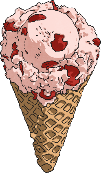 9216  ×  5 =  46 080
Is Jamil correct?
Explain your reasoning.
Summer 5 Tuesday
Menu
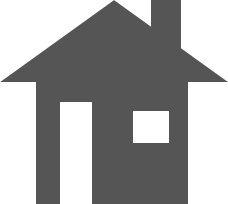 Place Value
Fractions
Reveal answer
Reveal answer
What number is hidden in these equivalent fractions?
What is this number? DCCXXVIII
3
12
=
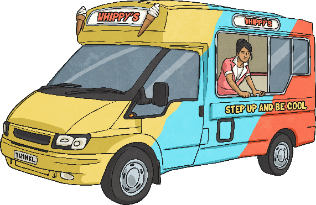 4
16
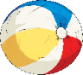 728
Problem Solving
Reveal answer
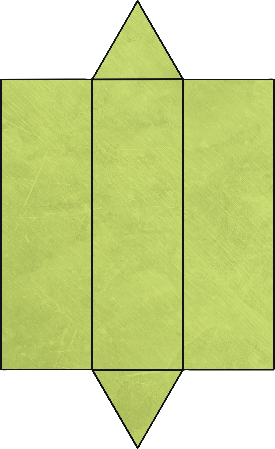 What 3D shape will be formed by this net?
+ and −
Reveal answer
A triangular prism
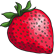 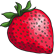 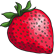 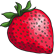 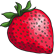 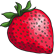 Reasoning
1
1
If I count in tenths, one number that I say will be twelve tenths or one and two tenths.
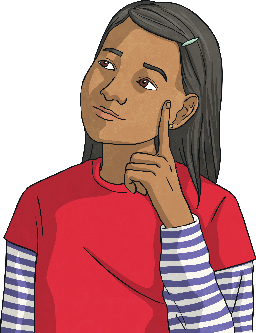 × and ÷
Reveal answer
Use a written method to solve this calculation:
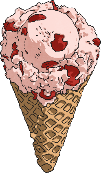 Is Saniya correct? 
Explain your reasoning.
4896  ÷  6  =  816
Summer 5 Wednesday
Menu
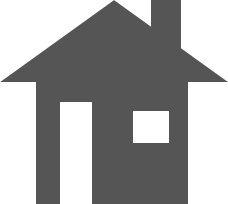 Place Value
Fractions
Reveal answer
Reveal answer
Convert this mixed number into an improper fraction:
Round 472 652 to the nearest ten thousand.
7
17
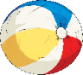 =
1
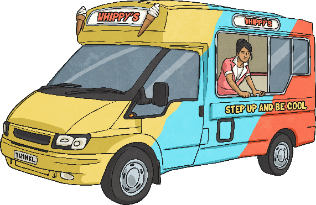 10
10
470 000
Problem Solving
Reveal answer
Complete this calculation:
+ and −
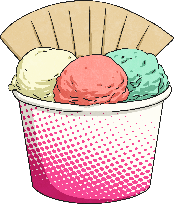 Reveal answer
0.02 × 5  =  0.01 + 0.09
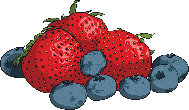 48 030  +  6000  =  54 030
Reveal answer
Reasoning
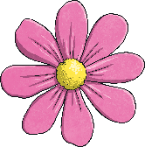 29 800
30 100  -  300  =
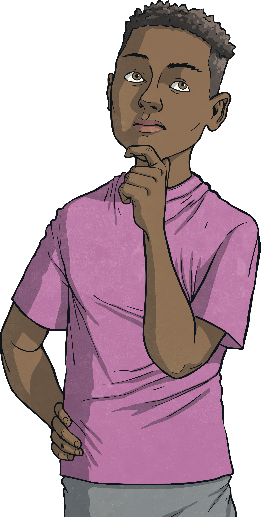 If £780 is shared among 1000 people, each person will receive £7.80.
× and ÷
Reveal answer
Use a written method to solve this calculation:
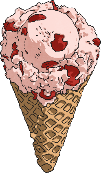 9322  ×  8  =  74 576
Is Jamil correct? 
Explain your reasoning.
Summer 5 Thursday
Menu
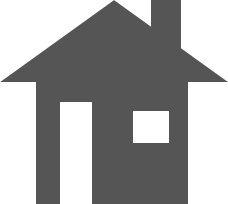 Place Value
Fractions
Reveal answer
Reveal answer
Use the greater than or less than symbols to compare these fractions:
Count forwards in steps of 1000 from 8020. What are the first three numbers?
2
7
>
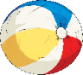 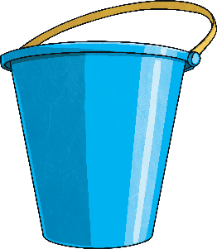 3
12
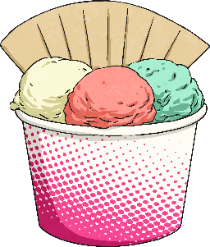 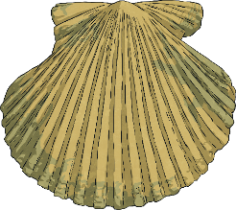 9020
10 020
11 020
Problem Solving
Reveal answer
Which two words could be used to describe these lines?
acute
+ and −
Reveal answer
obtuse
vertical
horizontal
horizontal
parallel
parallel
perpendicular
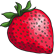 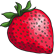 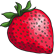 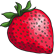 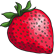 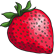 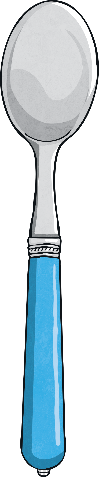 Reasoning
This teaspoon measures 5ml or 0.05l.
× and ÷
Reveal answer
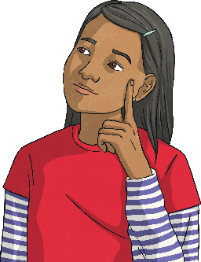 Use a written method to solve this calculation:
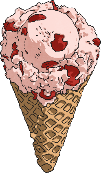 1407   ÷   3  =  469
Is Saniya correct? 
Explain your reasoning.
Summer 5 Friday
Menu
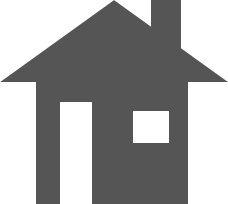 Place Value
Fractions
Reveal answer
Reveal answer
Subtract these fractions:
Which symbol completes this number sentence?
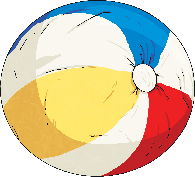 4
1
3
5
-
=
or
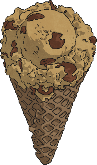 >
12
3
4
12
52 252
52 225
Problem Solving
Reveal answer
A school raise £7635 for a local charity. A newspaper recorded that the school had raised £8000. What had the newspaper done?
+ and −
Rounded to the nearest £1000.
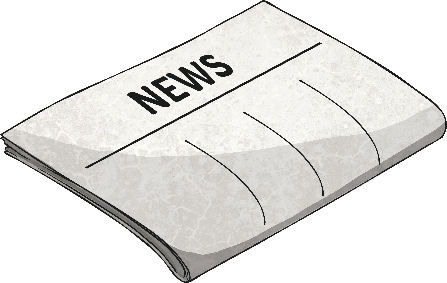 Reveal answer
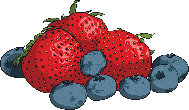 190 400 + 17 000 = 207 400
Reveal answer
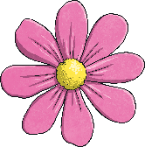 Reasoning
93 000
153 020 - 60 020  =
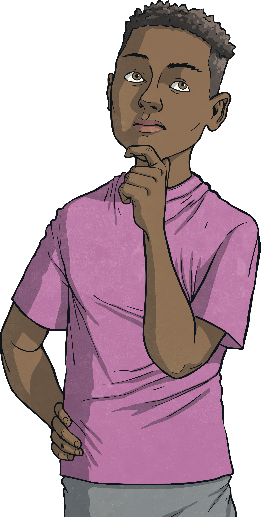 In my class, 40% of the children are boys, so     are girls.
3
× and ÷
5
Reveal answer
Use a written method to solve this calculation:
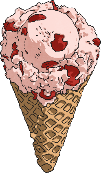 32  ×  29  =  928
Is Jamil correct?
Explain your reasoning.